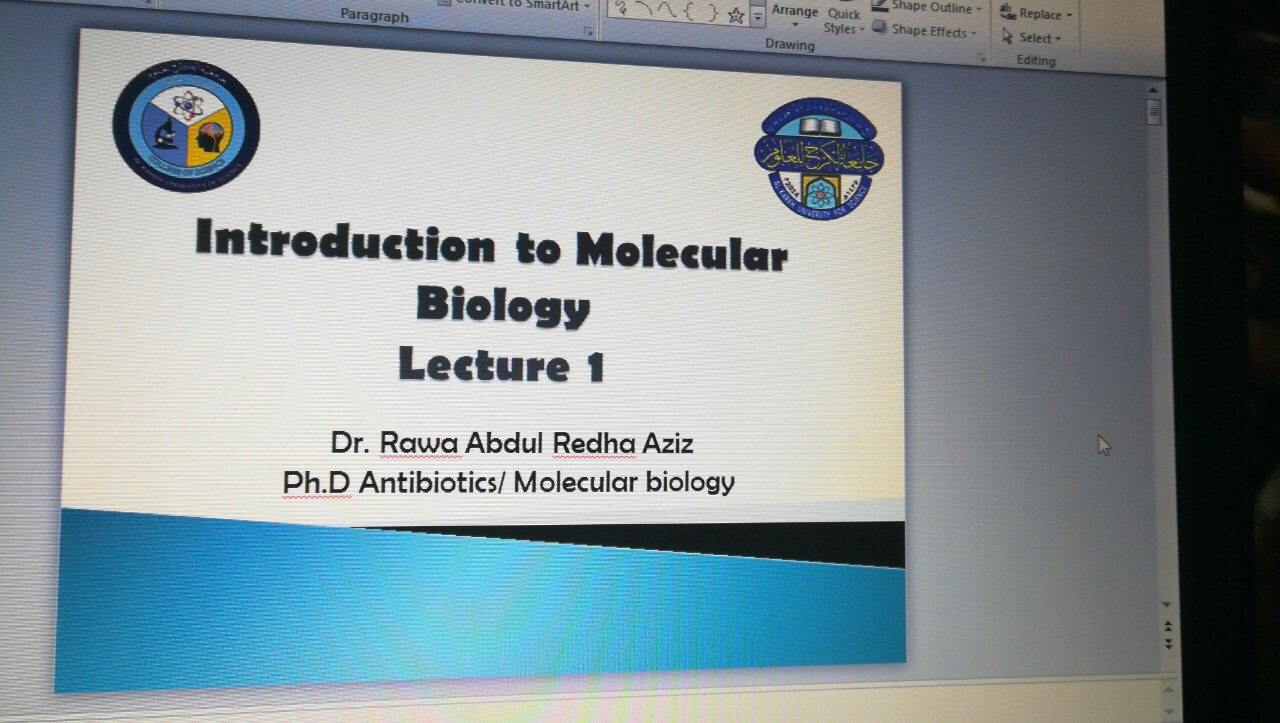 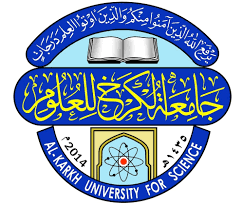 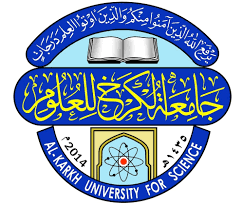 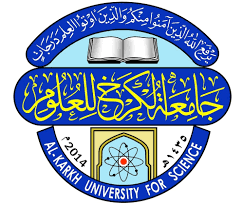 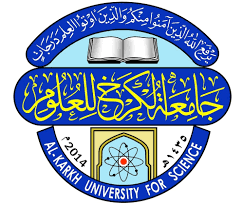 Body Cavity and anatomy plane
Dr. Mahdi H. Hammadi
PhD  Sc. Clinical  Physiology
Human Anatomy:
Theory:
Introduction of anatomy and physiology
Definition of anatomy
Definition of Physiology
Some Important anatomical terms
Body Cavities
The Anatomical Plains
Types of Anatomy:
Macroscopic Anatomy
Microscopic Anatomy
Branches of anatomy:
 Cross Anatomy
Microscopic Anatomy
Development Anatomy
Reginal Anatomy
Cell biology Anatomy
Histology Anatomy
Systemic Anatomy
Anatomy  of Human Body
Anatomy:
  The study of the structure of body parts and their relationships to one another
Physiology:
  The study of the function of the body's structural machinery
Some important anatomical terms:
Superior (Cranial)
Closer to the head
Inferior (caudal)
Away from the head
Anterior (ventral)
Toward the front of the body
Posterior (dorsal)
Toward the back of the body
Medial
Toward the midline of the body
Deep
Away from the surface of the body
Internal: in side of body
External: outside of body